State and Local Public FinanceProfessor YingerSpring 2021
Lecture 2
COVID-19 and state and local public finance
State and Local Public FinanceLecture 2: COVID-19
Class Outline
Discussion: How has COVID-10 affected you?
COVID-19: The view from May 2020
COVID-19: The view from September 2020
COVID-19: The view from January 2021
State and Local Public FinanceLecture 2: COVID-19
Class Outline
Discussion: How has COVID-10 affected you?
COVID-19: The view from May 2020
COVID-19: The view from September 2020
COVID-19: The view from January 2021
State and Local Public FinanceLecture 2: COVID-19
Questions
In this class (unlike future ones), these questions are for everyone:
What has been your personal experience with COVID-19?
What do you think are some of the key impacts of COVID-19 on state and local governments?
State and Local Public FinanceLecture 2: COVID-19
Class Outline
Discussion: How has COVID-10 affected you?
COVID-19: The view from May 2020
COVID-19: The view from September 2020
COVID-19: The view from January 2021
State and Local Public FinanceLecture 2: COVID-19
Early Events
March 13, 2020: State of emergency declared; some federal funds released.
March 27: The CARES Act was passed. It provided $1.8 trillion in relief to individuals, businesses, hospitals, and governments.
Many non-essential workers were laid off; unemployment increased dramatically.
Many travel plans, including tourism, were canceled.
Spending and sales taxes dropped precipitously.
State and Local Public FinanceLecture 2: COVID-19
Early Events in New York
March 2, 2020: NY State passed an emergency appropriation of $40 million for COVID-related services, paused mortgage payments, and stopped evictions and foreclosures.
The New York State Comptroller estimated tax revenue to be $4 to $7 billion less than the $87.9 billion executive budget projections.
Onondaga County furloughed 225 workers and was projected to lose $14 to $44 million in sales tax revenue (out of $286 million). 
Moreover, Onondaga County’s population (460,528) fell just short of the 500,000 needed to receive direct federal aid.
State and Local Public FinanceLecture 2: COVID-19
Recommendations for Onondaga County
Given these circumstances, two graduate students at the Maxwell School made two recommendations:
“By increasing its fuel tax rate, Onondaga County can take advantage of currently low prices to implement much needed policy change that will provide both increased revenue and positive externalities in the future.” 
“In a time where other revenue streams will come up significantly short, the county must consider utilizing at least the full levy limit available to them” for the property tax.
Katherine Gibson & Parker Nash. “Impact of COVID-19 on Local Budgets & Recommended Actions for Onondaga County. May 6, 2020.  Available at: https://joyinger.expressions.syr.edu/pai-735-ecn-635-student-papers-2020/
State and Local Public FinanceLecture 2: COVID-19
Additional Early Analysis
The link on the previous slide also leads to additional early analysis and recommendations by Maxwell graduate students concerning COVID-19.
Michele Boulais and Katie Medina examine the ways COVID-19 affects public transit and make recommendations to minimize these effects in the future.
Katie Brown, Richard Shaw, and Wesley Tudor explore pre-COVID experiences with online learning in public schools and make recommendations for the use of online learning in the COVID environment.
State and Local Public FinanceLecture 2: COVID-19
Class Outline
Discussion: How has COVID-10 affected you?
COVID-19: The view from May 2020
COVID-19: The view from September 2020
COVID-19: The view from January 2021
State and Local Public FinanceLecture 2: COVID-19
First Contributions by Scholars
In September 2020, the National Tax Journal published a special issue on the COVID economy.
Chernick, Copeland, and Reschovsky evaluate “the potential fiscal effects on cities of the coronavirus-induced recession” in 2021. 
Their “average predictions are for a shortfall in revenues of 5.5% under the less severe scenario and 9% under the more severe scenario…. The hardest hit cities face revenue losses of 15% or more.”
A “number of cities will experience large revenue shortfalls and high additional costs.”
State and Local Public FinanceLecture 2: COVID-19
C/C/R
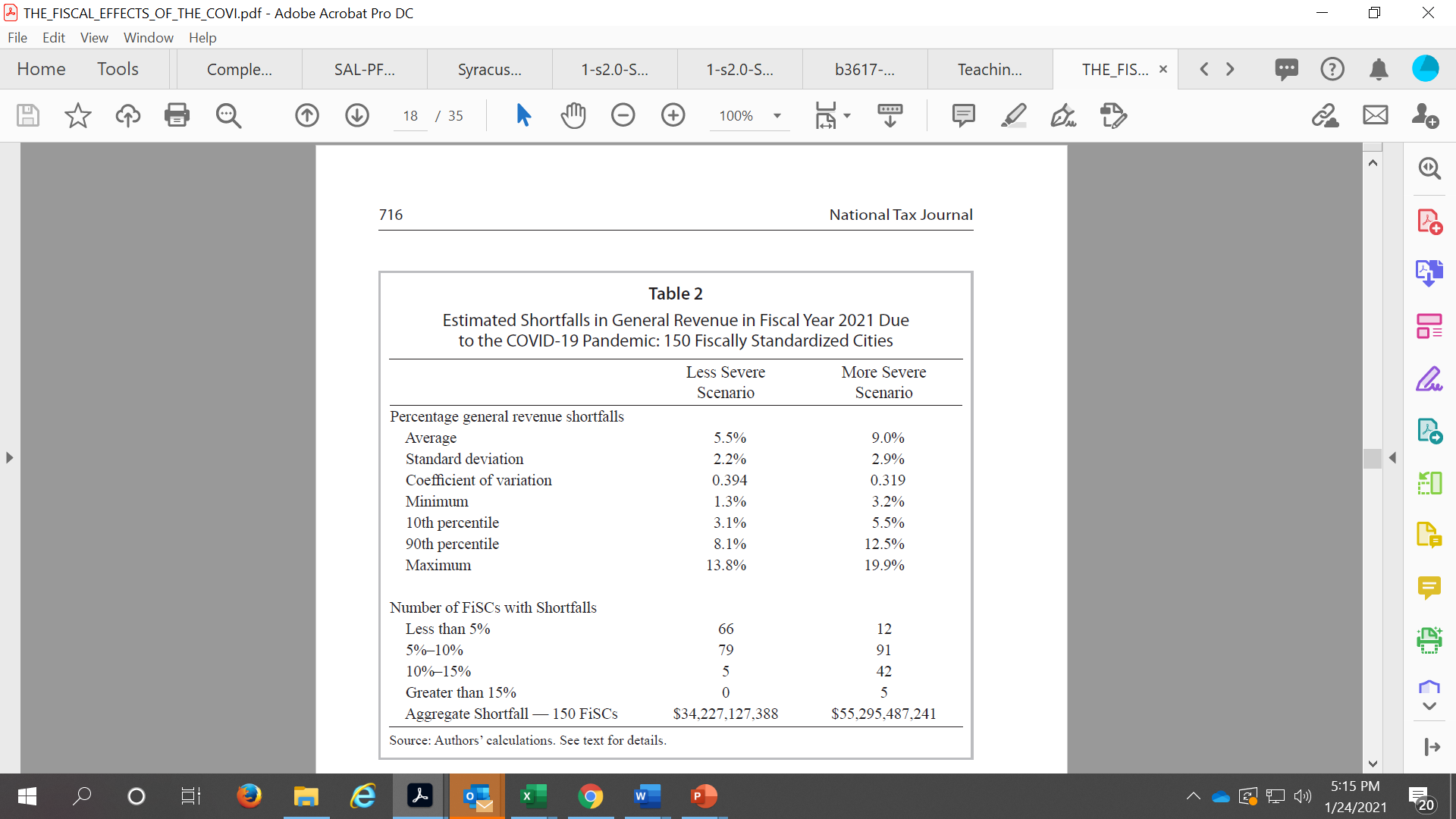 State and Local Public FinanceLecture 2: COVID-19
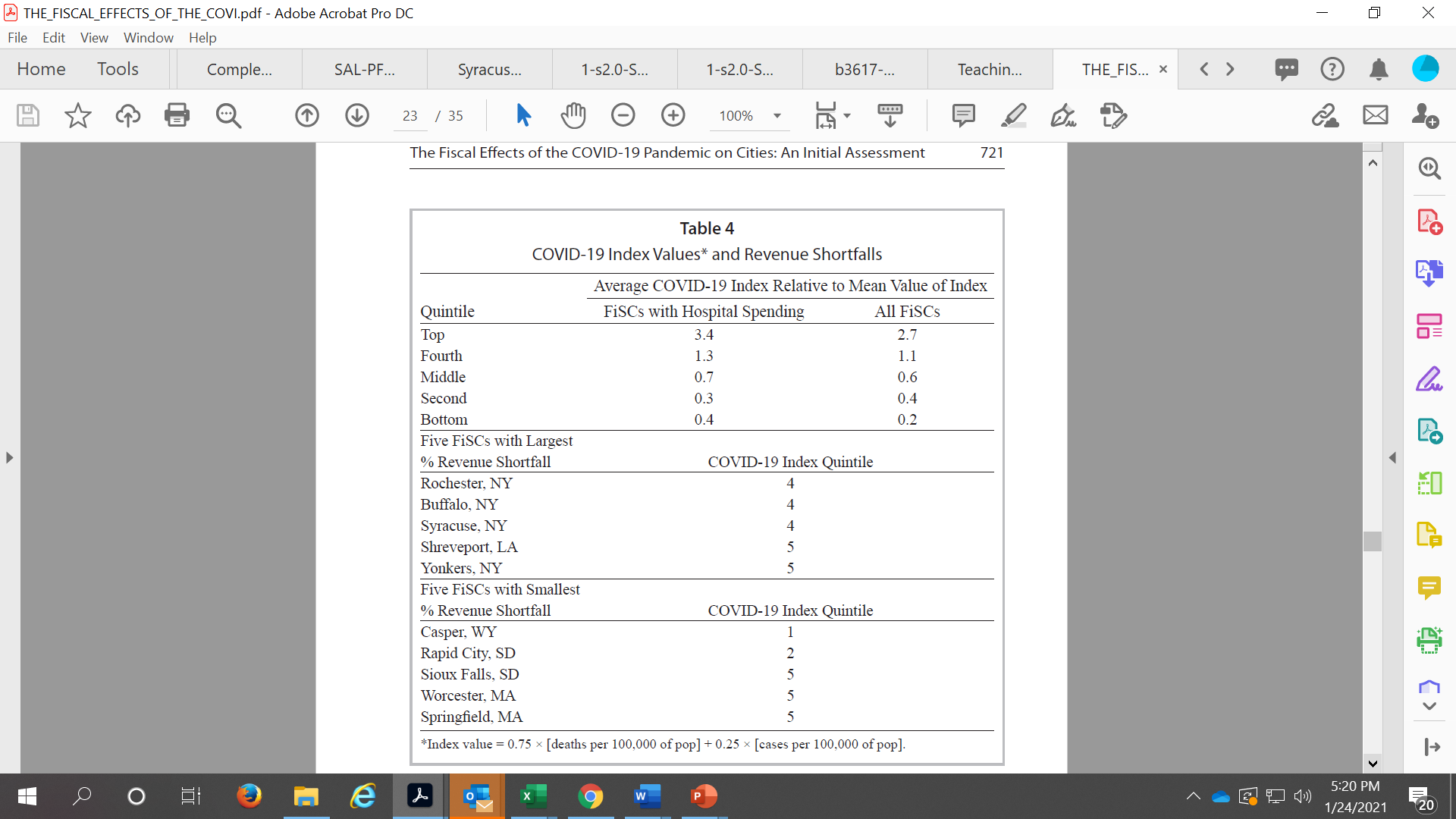 C/C/C/R
Only a few cities rely on the income tax but FISCs with a heavy reliance on the sales tax are particularly hard hit.
State and Local Public FinanceLecture 2: COVID-19
Class Outline
Discussion: How has COVID-10 affected you?
COVID-19: The view from May 2020
COVID-19: The view from September 2020
COVID-19: The view from January 2021
State and Local Public FinanceLecture 2: COVID-19
Recent News on S&L Employment and Revenue (Smialek, NYT)
State and local governments account for about 13 percent of employment in the US.
Because most are required to balance their budgets, lower income or higher expenses can lead to big job cuts.
State and local employers shed 51,000 workers in December compared with the prior month. As of last month, they reported 1.4 million fewer jobs than in February, the month before the pandemic job losses started.
The big employment cuts come despite revenue losses that appear milder than many analysts had expected at the pandemic’s outset.
Louise Sheiner at the Brookings Institution estimated in a recent post that states would miss $350 billion in revenue over three years. Meanwhile, by her estimation, they received about $280 billion in direct and indirect federal aid in a March relief package, and about $120 billion more — largely indirectly — with the most recent fiscal package.
State and Local Public FinanceLecture 2: COVID-19
Impacts on Education (Aratani, The Guardian, 2021)
The impact of the corona virus pandemic is especially dramatic in the case of education, which has received the brunt of the layoffs during the pandemic.
Moreover, public schools will have to spend more money in repairing air ventilation systems, paying for personal protection equipment (PPE) and testing when reopening for students and, eventually, expanding instruction to make up for a lost year.
Public school funding is down on average between 5% and 10% across the country, with some states, including Nevada and New York, cutting even more. Congress has given just under $70bn to schools through its stimulus packages, but this aid barely covers cuts that have already been made.
Thus, there is a triple squeeze of state resources that are declining, costs that many districts will need to incur in order to get ready to reopen and then the costs associated with learning loss.
State and Local Public FinanceLecture 2: COVID-19
State Aid to Education in New York
New York’s 2020-2021 budget for state aid to education was cut by the amount of education aid the state received from the federal government in the CARES Act in March 2020 ($1.1b).
The New York Regents proposed state budget calls for a restoration of state aid:
“Schools took on many additional unplanned costs associated with the pandemic this year. 
To help districts maintain services while educating students in a safe manner, the Regents call for level state funding for 2020-21 and 2021-22 based on 2019-20 school funding levels. 
To achieve this, the Regents propose that the CARES Act reduction be restored to school districts over a two-year period to allow for these funds to be used for their intended pandemic-related costs.”
State and Local Public FinanceLecture 2: COVID-19
Questions
Why does COVID-19 have such a large impact on city budgets?
Which city revenue sources are hardest hit by COVID?
Why are K-12 public schools hit so hard by COVID?